Mechanika tekutin
Tlak v kapalinách a plynechVztlaková sílaProdění kapalin a plynů





Centrum pro virtuální a moderní metody a formy vzdělávání na Obchodní akademii T.G. Masaryka, Kostelec nad Orlicí
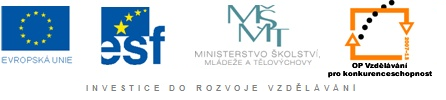 1
Vlastnosti kapalin a plynů
Tekutiny = kapaliny + plyny
Ideální kapalina - dokonale tekutá
			        - bez vnitřního tření
			        - zcela nestlačitelná
Ideální plyn - dokonale tekutý
			 - bez vnitřního tření
			 - dokonale stlačitelný
2
Tlak v kapalinách vyvolaný vnější silou
Blaise Pascal (1623 – 1662)



Francouzský matematik, fyzik a filozof.
v roce 1642 sestrojil první 
	mechanický kalkulátor 
zabýval se šířením tlaku v kapalinách 
základní jednotka tlaku - Pascal
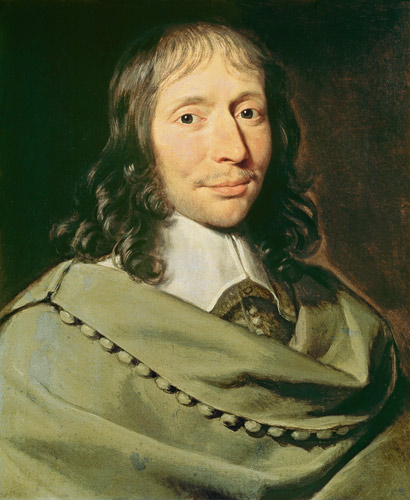 3
Tlak v kapalinách vyvolaný vnější silou
Pascalův zákon:
Tlak vyvolaný vnější tlakovou silou, která působí 
na kapalné těleso v uzavřené nádobě, je ve všech 
místech kapaliny stejný.



F = velikost tlakové síly působící kolmo na   
	   rovinnou plochu kapaliny
S = obsah této plochy
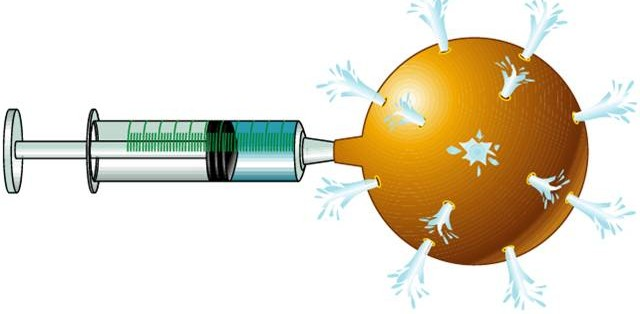 4
Tlak v kapalinách vyvolaný vnější silou
Jednotkou tlaku je pascal Pa
1 Pa = 1 N.m-2
1 Pa je tlak, který vyvolá síla 1 N rovnoměrně 
rozložená na ploše o obsahu 1m2 a působící 
kolmo na tuto plochu.
V praxi používané jednotky: kPa, MPa, hPa
Tlak měříme manometry.
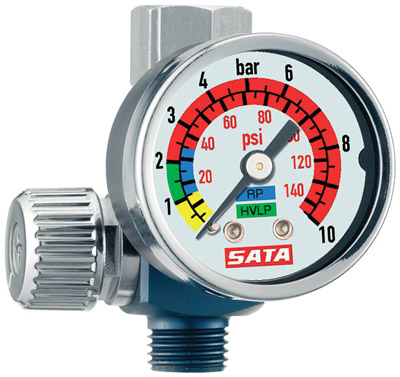 5
Tlak v kapalinách vyvolaný vnější silou
Pascalův zákon platí i pro plyny:
pneumatika jízdního kola
hydraulická a pneumatická zařízení
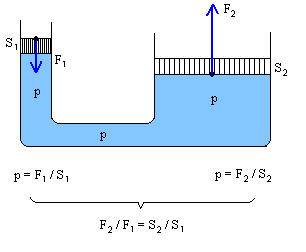 6
Příklad:
Písty hydraulického lisu mají obsah průřezů 5 cm2 
a 400 cm2. Na užší píst působíme silou 500 N. 
Jaký tlak tato síla v kapalině vyvolá? Jak velkou 
tlakovou silou působí kapalina na širší píst?




Řešení: 1 MPa, 40 kN
7
Tlak v kapalinách vyvolaný tíhovou silou
Na všechny částice kapalného tělesa v tíhovém 
poli Země působí tíhová síla. Jejím výsledkem 
je hydrostatická tlaková síla Fh.
Fh působí kapalina na dno a na stěny nádoby, na 
pevná tělesa ponořená do kapaliny.
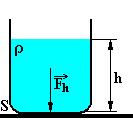 8
Tlak v kapalinách vyvolaný tíhovou silou
Hydrostatické paradoxon:






Fh na dno nádob je konstantní (nezávisí na tvaru
    nádoby)
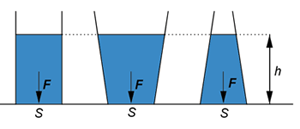 9
Tlak v kapalinách vyvolaný tíhovou silou
Hydrostatický tlak ph = tlak v kapalině vyvolaný 
hydrostatickou tlakovou silou.
V hloubce h pod volným povrchem platí:



Místa o stejném ph se nazývají hladiny.
Na volném povrchu kapaliny = volná hladina 
(ph = 0 Pa)
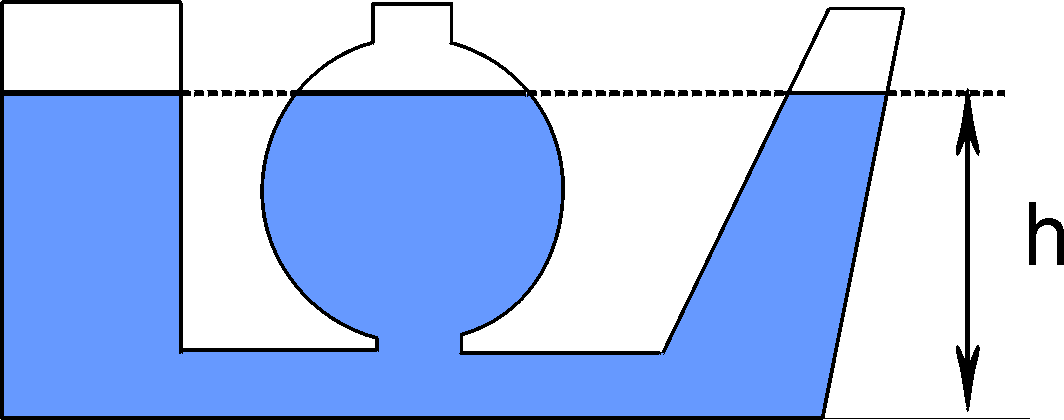 10
Tlak v kapalinách vyvolaný tíhovou silou
Spojené nádoby naplněné kapalinami o různých 
hustotách ρ1 a ρ2, které se navzájem nemísí:




Kapaliny jsou v rovnováze, jestliže platí:
p1 = p2

Užití: k určení hustoty neznámé kapaliny.
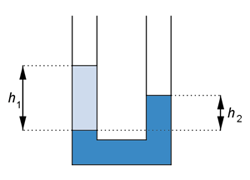 11
Tlak vzduchu vyvolaný tíhovou silou
Země je obklopena vrstvou vzduchu do výše 
několika tisíc kilometrů = atmosféra.
Působením tíhové síly Země jsou všechny částice 
atmosféry přitahovány k povrchu Země = 
atmosférická tlaková síla Fa.
tlak vyvolaný Fa = atmosférický tlak pa (zmenšuje 
se s nadmořskou výškou)
100 m
1,3 kPa
12
Tlak vzduchu vyvolaný tíhovou silou
Základem pro měření pa se stal Torricelliho pokus:
hodnota atmosférického tlaku = hodnotě 
hydrostatického tlaku rtuťového sloupce v 
Torricelliho trubici.
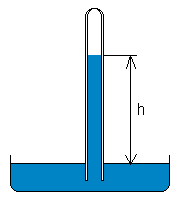 13
Tlak vzduchu vyvolaný tíhovou silou
K měření pa se používají tlakoměry (barometry)
rtuťový tlakoměr
kovový tlakoměr (aneroid)
barograf

Normální atmosférický tlak:
Pn = 1013,25 hPa
Jiné jednotky tlaku:
milibar (mb) = torr = 1 hPa
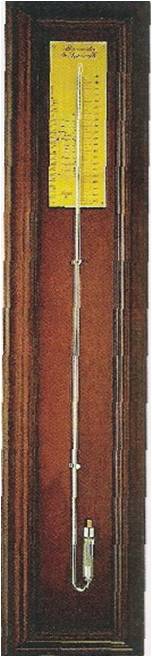 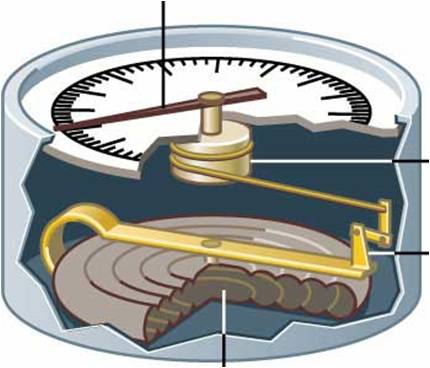 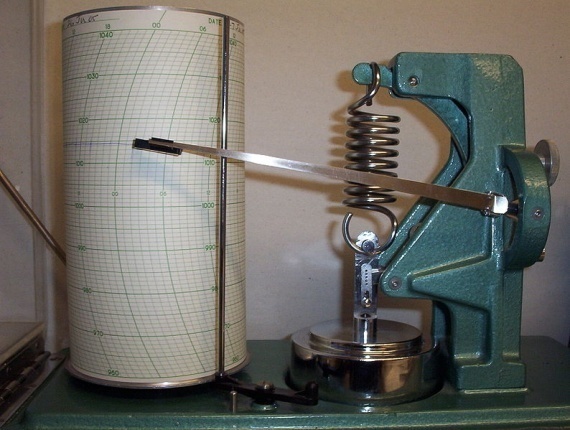 14
Vztlaková síla v kapalinách a plynech
Archimedův zákon: těleso ponořené do kapaliny je
nadlehčováno vztlakovou silou, jejíž velikost = tíze 
kapaliny stejného objemu, jako objem ponořeného 
těleso.
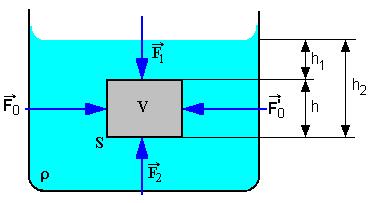 15
Vztlaková síla v kapalinách a plynech
V = objem tělesa
ρt = hustota tělesa
ρ = hustota kapaliny
16
Vztlaková síla v kapalinách a plynech
těleso klesá ke dnu (kovový předmět ve vodě)
	ρt > ρ		FG > Fvz 	     F



těleso se v kapalině volně vznáší (ryby)
	 ρt = ρ 		 FG = Fvz 	      F = 0
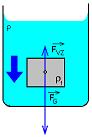 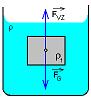 17
Vztlaková síla v kapalinách a plynech
těleso stoupá k volné hladině (korek, led)
		      částečně se vynoří
		      těleso plove
	 ρt < ρ		FG < Fvz 	     F




Nadlehčována jsou i všechna tělesa ve vzduchu.
Hustota vzduchu = 1,3 kg.m-3 	malá Fvz
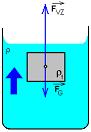 18
Příklad:
Urči velikost vztlakové síly, která působí na krychli 
o hraně 10 cm ponořenou a) ve vodě, b) v oleji o 
hustotě 900 kg.m-3, c) v glycerinu o hustotě 
1200 kg.m-3.




Řešení: a) 10 N, b) 9 N, c) 12 N
19
Proudění kapalin a plynů
proudění = pohyb tekutin
proudnice = trajektorie jednotlivých částic proudící kapaliny nebo plynu
rychlost částic má směr tečny k proudnici
Laminární proudění - proudnice souběžné
                                - při malých rychlostech
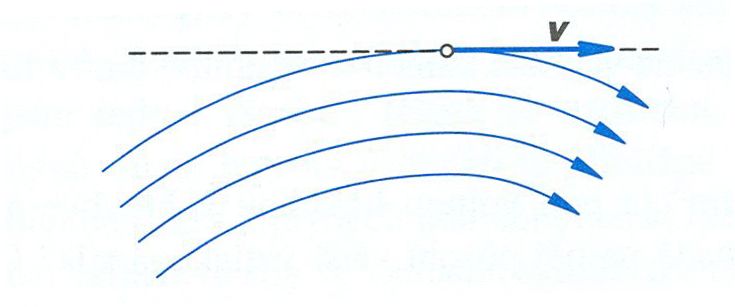 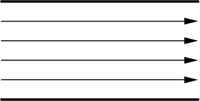 20
Proudění kapalin a plynů
Turbulentní proudění 
proudnice zvlněné (víry = turbulence)
při větších rychlostech
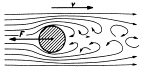 21
Proudění kapalin a plynů
Proudění laminární
Nejjednodušším případem je ustálené proudění 
ideální kapaliny:
 		stálá rychlost a stálý tlak
		každým průřezem potrubí protéká za stejnou 	dobu stejný objem kapaliny
objemový průtok qV = objem kapaliny, který 
proteče daným průřezem trubice za jednotku času
22
Proudění kapalin a plynů
jednotka: m3.s-1
ideální kapalina – zcela nestlačitelná	      nikde 
se nehromadí	       objemový průtok je v každém 
průřezu trubice stejný
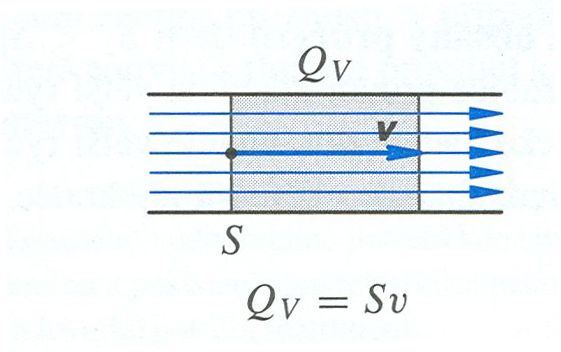 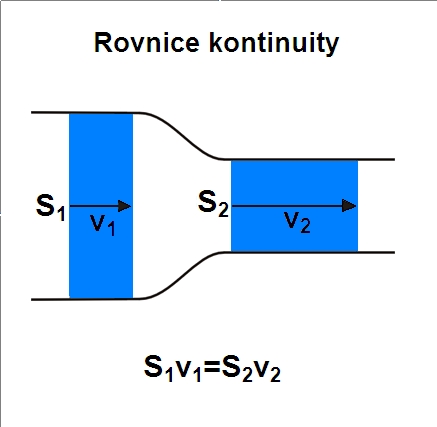 23
Proudění kapalin a plynů
Energie: 
Součet kinetické a tlakové potenciální energie 
kapaliny o jednotkové objemu je ve všech místech 
trubice stejný.
Bernoulliova rovnice

V užším průřezu má kapalina větší 
rychlost, ale menší tlak než v širším 
průřezu.
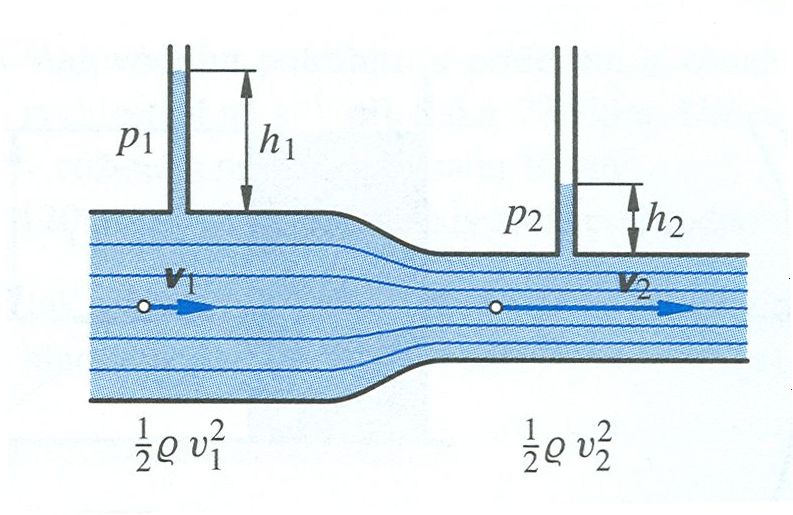 24
Příklad:
Vodorovnou trubicí s průřezem o obsahu 40 cm2 
proudí voda rychlostí 2 m.s-1 při tlaku 200 kPa. 
Urči rychlost a tlak v průřezu o obsahu 8 cm2.





Řešení: 10 m.s-1 , 152 kPa
25
Proudění kapalin a plynů
Podtlak:
Vzniká při zúžení trubice, kdy tlak kapaliny je 
menší než tlak atmosférický.
rozprašovače
stříkací pistole
karburátor u spalovacích motorů
aerodynamické paradoxon
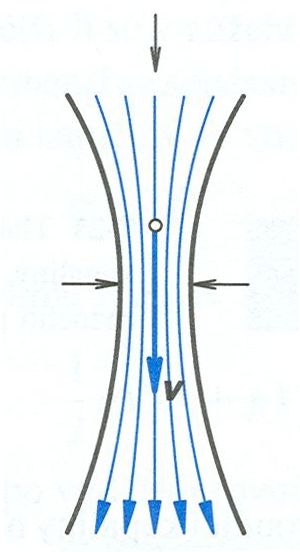 26
Proudění kapalin a plynů
Rychlost kapaliny vytékající otvorem v nádobě:
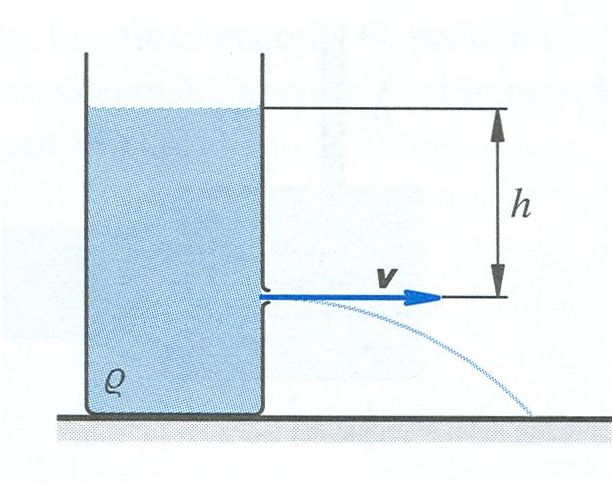 27
Proudění kapalin a plynů
Obtékání těles reálnou tekutinou
u reálných tekutin vznikají v důsledku vnitřního tření odporové síly směřující proti pohybu tělesa vzhledem k tekutině
u kapalin		hydrodynamická odporová síla
u plynů	       aerodynamická odporová síla
Velikost odporové síly závisí na:
rozměrech a tvaru tělesa
hustotě tekutiny
vzájemné rychlosti
28
Proudění kapalin a plynů
Při malých rychlostech - proudění laminární
Při větších rychlostech - proudění turbulentní
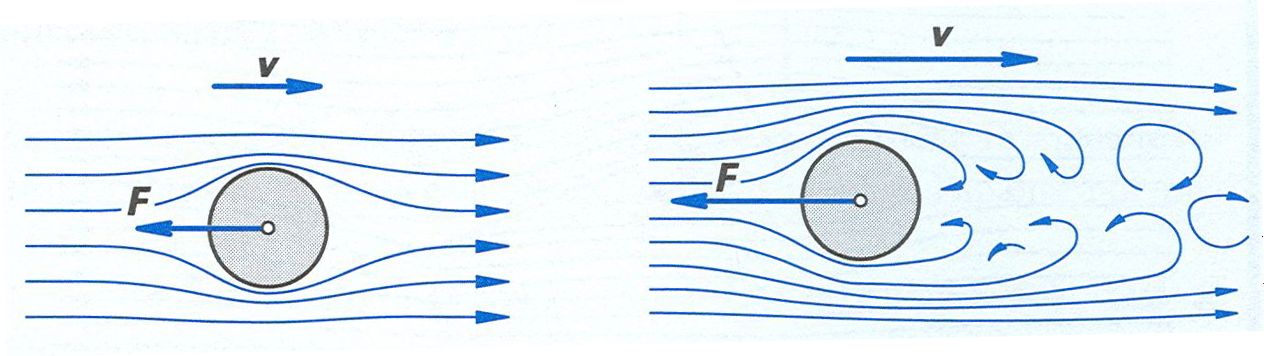 29
Proudění kapalin a plynů
Pro velikost aerodynamické odporové síly platí:



ρ = hustota vzduchu
S = obsah průřezu tělesa 
      kolmého ke směru pohybu
v = rychlost tělesa
C = součinitel odporu
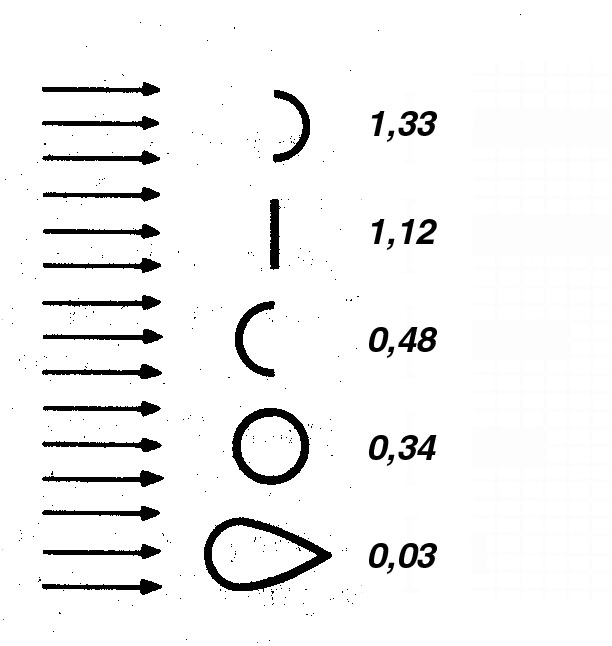 30
Proudění kapalin a plynů
Aerodynamický tvar - nosné plochy křídel a trupů 
letadel





Fx = aerodynamická odporová síla
Fy = aerodynamická vztlaková síla
F = Fx + Fy
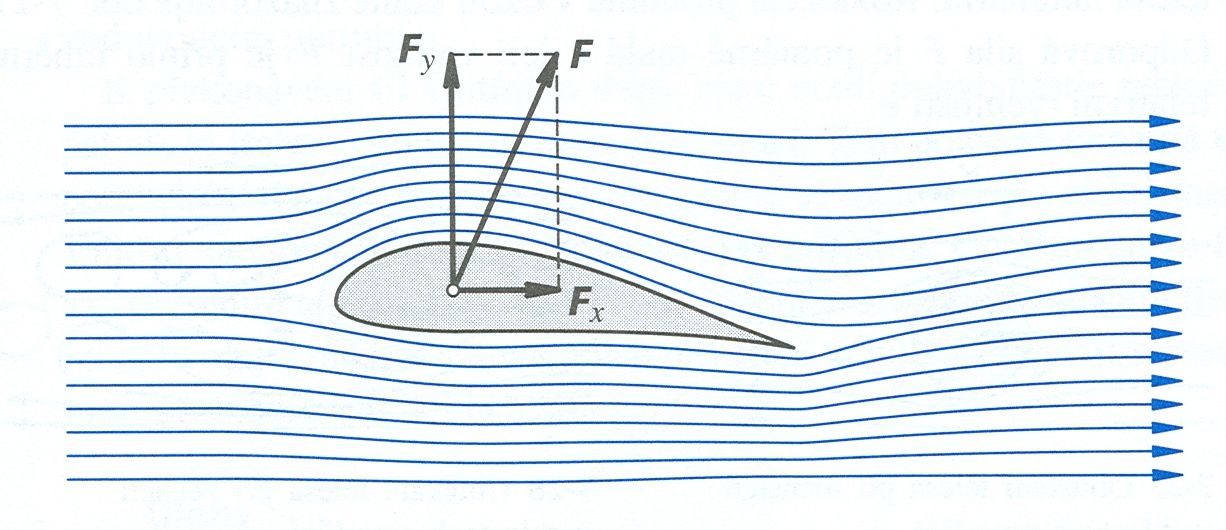 31
Proudění kapalin a plynů
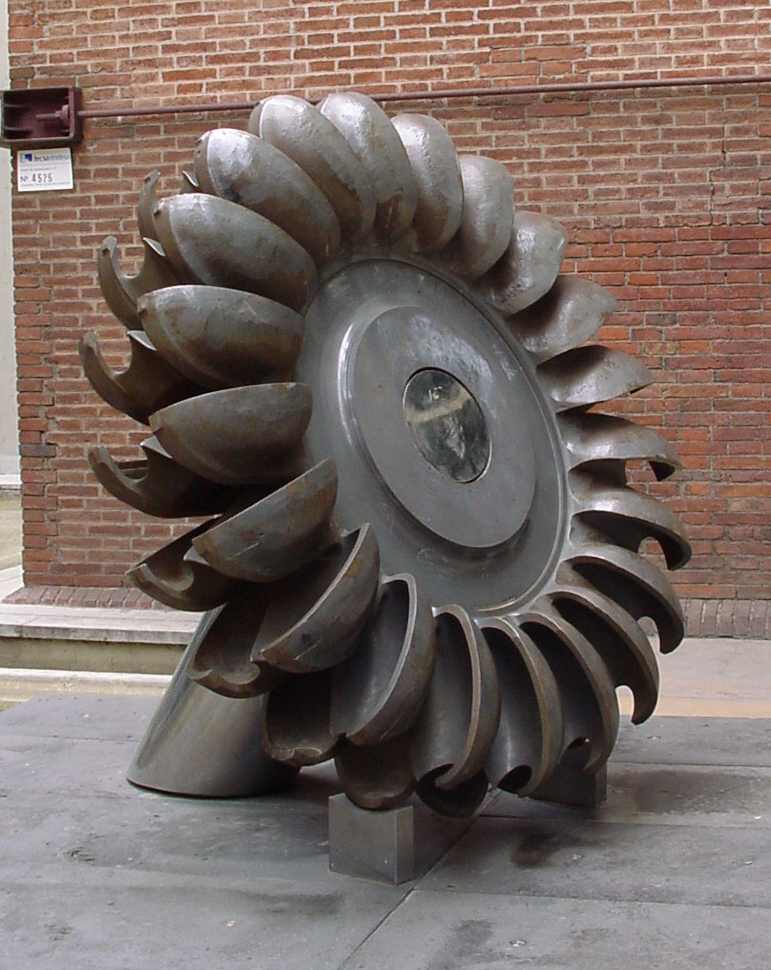 Využití energie proudící tekutiny:
vodní turbíny:
Francisova turbína
Peltonova turbína
Kaplanova turbína

větrné elektrárny
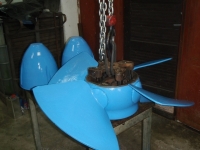 Kaplanova turbína
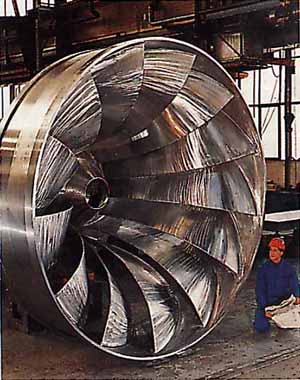 Peltonova turbína
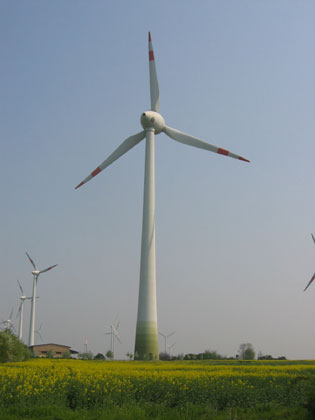 32
Francisovaova turbína
Použitá literatura a www stránky
Fyzika pro gymnázia - Mechanika
RNDr. Milan Bednařík, CSc
doc. RNDr. Miroslava Široká, CSc
Fyzika v příkladech a testových otázkách
Roman Kubínek, Hana Kolářová
Fyzika pro střední skoly
doc. RNDr. Oldřich Lepil, CSc
RNDr. Milan Bednařík, CSc
Fyzweb.cz
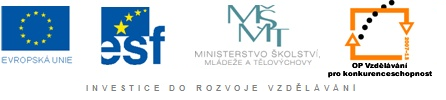 33